CS 267Sources of Parallelism and Locality in SimulationLecture 5
James Demmel
www.cs.berkeley.edu/~demmel
CS267 Lecture 5
1
[Speaker Notes: Goal: Introduction to certain patterns that arise repeatedly in parallel computing,
for which good solutions exist, so you should try to recognize these patterns
and reuse existing solutions. Emphasize scientific computing examples, but
patterns are very general.

Spr 2016: starts in Lecture 4, min 42
Recall layers:
   Applications (this lecture)
   Algorithms
   Software
   Hardware
Overall time:
  34 mins for Intro + Discrete Event Systems
  21 mins for Particle Methods (55 so far)
  27 mins for Lumped Systems / ODEs (82 so far)
  39 mins for PDEs (121 total)]
A generic parallel architecture
Proc
Proc
Proc
Proc
Proc
Proc
Interconnection Network
Memory
Memory
Memory
Memory
Memory
Where is the memory physically located?
Is it connected directly to processors?
What is the connectivity of the network?
How are the processors controlled?
CS267 - Lecture 5
2
[Speaker Notes: Interconnect: Proc to Proc (each with its own local memory, so distributed memory model), 
         and Proc to Mem (so all processors can access all memories: shared memory models)
Interconnect: Bus? Doesn’t scale.  Torus? Something else?
        Edison differs from Hopper  (dragonfly vs torus)]
Parallel Machines and Programming
Proc
Proc
Proc
Proc
Mem
Mem
Mem
Proc
Proc
Proc
Network
Network
Mem
+/x/-
+/x/-
+/x/-
Network
Network
Mem
Mem
Mem
Network
Mem
Proc
Proc
Proc
Proc
Proc
Proc
Ideal
cost
These are the natural “abstract” machine models
CS267 - Lecture 5
3
[Speaker Notes: 6 different kinds of hardware, with different programming models;
   ideally just one, but not possible (yet) with high performance
Shared: Most common (multicore laptops) hardest to scale
Shared address space: HW gives illusion of common memory,
    but allows scaling up.  “Load location 37” means same thing
    on all processors, but may be much more expensive if far away
    Need to worry about multiple processors accessing some location, may need to “lock”
Message passing: biggest machines in world work this way (Top500)
    like post office, so “load location 37” means local memory on each processor
    Standard library (MPI) so code portable, Spark programming, other models
    all running possibly different code
Data parallel: SIMD, GPUs, processor send common instruction stream to all the functional units
    communicate via shared memory
Cluster: hierarchical hybrids; biggest machine are hierarchical, heterogeneous
Grid: computers connected over internet
         SETI@Home (analyzing radio telescope data; see “Contact” with Jodie Foster), folding@home

Portability: standards, designed by committees, eg MPI]
Parallelism and Locality in Simulation
Parallelism and data locality both critical to performance
Recall that moving data is the most expensive operation
Real world problems have parallelism and locality:
Many objects operate independently of others.
Objects often depend much more on nearby than distant objects.
Dependence on distant objects can often be simplified.
Example of all three: particles moving under gravity
Scientific models may introduce more parallelism:
When a continuous problem is discretized, time dependencies are generally limited to adjacent time steps.
Helps limit dependence to nearby objects (eg collisions)
Far-field effects may be ignored or approximated in many cases.
Many problems exhibit parallelism at multiple levels
CS267 Lecture 5
4
[Speaker Notes: Not all problems solved on parallel machines involve simulation, but many do (eg graphics, games,…)
High level reasons, detailed example later:
    object operating independently: I’m talking, you’re doing something else
           (mostly processes independent, maybe your ears and part of your brain coupled to me)
       billiard balls roll around independently until they collide
    nearby dependence:  collisions, gravity
    simplify distant dependence: gravitational effect on earth by Andromeda galaxy
         is one term, not billions, similar idea drops cost to O(n) from O(n^2)
         forward reference lecture on Fast Multipole Method
Not all problems solved on parallel machines involve simulation, but many do (eg graphics, games,…)
Multiple levels: combine all these features

Use particles moving under gravity as example for first bullet

For second bullet, point out that in one time step, may only depend on nearby objects
(eg collisions)]
Basic Kinds of Simulation
Discrete event systems:
 “Game of Life,” Manufacturing systems, Finance, Circuits, Pacman, …
Particle systems:
Billiard balls, Galaxies, Atoms, Circuits, Pinball …
Lumped variables depending on continuous parameters 
 aka Ordinary Differential  Equations (ODEs),
Structural mechanics, Chemical kinetics, Circuits,                                         Star Wars: The Force Unleashed
Continuous variables depending on continuous parameters
aka Partial Differential Equations (PDEs)
Heat, Elasticity, Electrostatics, Finance, Circuits,  Medical Image Analysis, Terminator 3: Rise of the Machines

A given phenomenon can be modeled at multiple levels.
Many simulations combine more than one of these techniques.
For more on simulation in games, see
www.cs.berkeley.edu/b-cam/Papers/Parker-2009-RTD
CS267 Lecture 5
5
[Speaker Notes: Sorted from most discrete to most continuous
Discrete event: time, objects and rules/events being simulated are discrete
     Game of Life, from Scientific American in 1970, short description
             (inventor, mathematician John Conway, passed away in 2020)
     Manufacturing: assembly lines
     Finance: transactions:
     Circuits: digital circuits (gates, transistors) changing at clock ticks
     Some (old) computer games, like Pacman
Particles: a little more continuous (time, but still discrete steps)
    and positions of particles (but still a discrete set of particles)
    like billiard balls bouncing, as in pinball,  or stars moving under gravity, or 
    atoms: molecular dynamics
    circuits modeled with moving electrons (running example)
    slightly more modern games, like pinball
Lumped variables, discrete variables, depending continuously on connected variables,
     more general than just ODE’s can have constraints (DAEs)
     varying continuously with time;
     Structural mechanics: will this building fall down in earthquake: make FE model with positions of
        beams, Hook’s Law for springs, F=ma,
     Chemical kinetics: variables are concentrations of different compounds varying over time
     Circuits (SPICE: ODEs for voltage, resistors, capacitors etc in circuit, constraints from Kirchkoff’s, Ohm’s Laws, invented at Berkeley by Don Peterson)
     Star Wars: Doing correct structural mechanics simulation when Darth Vader smashed something (video later)
All continuous: time and space or other physical quantities are continuous (even though must discretize both to solve)
      Heat equation: temperature(position, time),  Elasticity (continuous motion) 
      Electrostatics: Poisson eqn, potential(position,time), Maxwell’s equations
      Finance again: Black-Scholes equation for derivative pricing (Nobel Economics, 1997)
      Circuits: Schroedinger Equation if you like,
      Terminator 3: detailed simulation of fluid splashing around as former governor was smashing things
Another difference: Star Wars developed at Berkeley, Terminator at Stanford
Common: both won Academy Awards for Technical Achievement
    James O’Brien @ UCB: Finite Element Destruction Modeling, 2015
    Ron Fedkiw @ Stanford: 2008
    both used in Harry Potter movies
Video next time]
Example: Circuit Simulation
Circuits are simulated at many different levels
Discrete
Event
Lumped
Systems
Continuous
Systems
CS267 Lecture 5
6
[Speaker Notes: Lumped system: DAE not just ODE (Kirchoff’s Laws, Ohm’s Law etc)
Instruction level simulation: Virtual machines (business model in Silicon Valley)
Don Pedersen of EECS invented Spice]
Outline
discrete
Discrete event systems
Time and space are discrete
Particle systems
Important special case of lumped systems
Lumped systems (ODEs)
Location/entities are discrete, time is continuous
Continuous systems (PDEs)
Time and space are continuous
Next lecture


Identify common problems and solutions
continuous
CS267 Lecture 5
7
[Speaker Notes: Particle systems: discrete set of objects, but time is continuous
Goal for next lecture and a half…]
A Model Problem: Sharks and Fish
Illustration of parallel programming
Original version (discrete event only) proposed by Geoffrey Fox
Called WATOR
Basic idea: sharks and fish living in an ocean
rules for movement (discrete and continuous)
breeding, eating, and death
forces in the ocean
forces between sea creatures 
6 problems (S&F1 - S&F6)
Different sets of rules, to illustrate different phenomena
Available in various languages (see class web page)
Some homework based on these
CS267 Lecture 5
8
[Speaker Notes: To teach patterns without knowing lots of physics, have made up
   simple rules of sharks&fish to illustrate parallelization techniques
“fish gravity” creates schools of fish swimming around
    fish attract sharks, but sharks do not attract fish
Class webpage: ~demmel/cs267/Sharks_and_Fish     1996 offering]
Sharks and Fish
S&F 1. Fish alone move continuously subject to an external current and Newton's laws. 
S&F 2. Fish alone move continuously subject to gravitational attraction and Newton's laws. 
S&F 3. Fish alone play the "Game of Life" on a square grid. 
S&F 4. Fish alone move randomly on a square grid, with at most one fish per grid point. 
S&F 5. Sharks and Fish both move randomly on a square grid, with at most one fish or shark per grid point, including rules for fish attracting sharks, eating, breeding and dying. 
S&F 6. Like Sharks and Fish 5, but continuous, subject to Newton's laws.
CS267 Lecture 5
9
[Speaker Notes: SF1: fish ignore one another, swim around in current, embarrassingly parallel
SF2: fish are attracted to one another, form schools 
    like HW2 but no collisions, see code later
SF3: game of life
SF4: need to keep at most one fish per cell, 
   so need to deal with possible races, deadlock
SF6: rules, not implementation]
Discrete Event Systems
CS267 Lecture 5
10
Discrete Event Systems
Systems are represented as:
finite set of variables.
the set of all variable values at a given time is called the state.
each variable is updated by computing a transition function depending on the other variables.
System may be:
synchronous: at each discrete timestep evaluate all transition functions; also called a state machine.
asynchronous: transition functions are evaluated only if the inputs change, based on an “event” from another part of the system; also called event driven simulation.
Example: The “game of life:”
Also known as Sharks and Fish #3: 
Space divided into cells, rules govern cell contents at each step
CS267 Lecture 5
11
[Speaker Notes: Synchronous: change at every clock tick; computer work this way
Asynchronous: may or may not be clock]
P4
Repeat
     compute locally to update local system
     barrier()
     exchange state info with neighbors
     finish updates
until done simulating
P1
P2
P3
P5
P6
P7
P8
P9
Parallelism in Game of Life (S&F 3)
The simulation is synchronous
use two copies of the grid (old and new), “ping-pong” between them
the value of each new grid cell depends only on 9 cells (itself plus 8 neighbors) in old grid.
simulation proceeds in timesteps-- each cell is updated at every step.
Easy to parallelize by dividing physical domain: Domain Decomposition






Locality is achieved by using large patches of the ocean
Only boundary values from neighboring patches are needed.
How to pick shapes of domains?
CS267 Lecture 5
12
[Speaker Notes: Only need two grids: ping pong between them, avoid race conditions
Note: DD also refers to related numerical technique, here we mean just dividing the physical domain
Load balanced because each processor gets equal #grid cells
Square domains seem natural, but lots of choices in general, how choose?

Rules:
Any live cell with two or three live neighbours survives.
Any dead cell with three live neighbours becomes a live cell.
All other live cells die in the next generation. Similarly, all other dead cells stay dead.
Invented by John Conway in 1970, passed away April 2020]
Regular Meshes (e.g. Game of Life)
Suppose graph is nxn mesh with connection NSEW neighbors
Which partition has less communication? (n=18, p=9)
Minimizing communication on mesh   minimizing “surface to volume ratio” of partition
2*n*(p1/2 –1)
edge crossings
n*(p-1)
edge crossings
CS267 Lecture 5
13
[Speaker Notes: Spheres (or circles) would minimize surface-to-volume 
(or perimeter-to-area) ratio, but they don’t’ “tile” the cube (or plane)
What geometric shape in plane truly minimizes surface-to-volume ratio?
Disk, but hard to tile using disks, so square approximates it.
But what do we do for a more general, irregular graph,
Where any point could be connected to any other point?]
Synchronous Circuit Simulation
Circuit is a graph made up of subcircuits connected by wires
Component simulations need to interact if they share a wire.
Data structure is (irregular) graph of subcircuits.
Parallel algorithm is timing-driven or synchronous:
Evaluate all components at every timestep (determined by known circuit delay)
Graph partitioning assigns subgraphs to processors
Determines parallelism and locality.
Goal 1 is to evenly distribute subgraphs to nodes  (load balance).
Goal 2 is to minimize edge crossings (minimize communication).
Easy for meshes, NP-hard in general, so we will approximate (future lecture)
better
edge crossings = 6
edge crossings = 10
CS267 Lecture 5
14
[Speaker Notes: Will use graphs all semester: Graph is collection of nodes connected by edges
Nodes and edges in graph may be weighted
Optimal graph partitioning is NP-complete (define for non-CS audience)
Good graph partitioning techniques exist
More on this in a later lecture]
Sharks & Fish in Loosely Connected Ponds
Parallelization: each processor gets a set of ponds with roughly equal total area
work is proportional to area, not number of creatures
One pond can affect another (through streams) but infrequently
CS267 Lecture 5
15
[Speaker Notes: Natural to assign ponds to processors
Since few sharks&fish, even on one processor we want to avoid looking at every cell,
   most of which are empty, with empty neighbors, to figure out what to do
How to take advantage of likely infrequent events along narrow connectors?
Don’t want a global clock, and keeping checking “anyone arriving?” when answer usually “no”
What if I simulate too long, and an event arrives later?
No global clock, time stamps instead
Load balance: only simulate busy parts (of busy part of circuit, of highway with cars)]
Asynchronous Simulation
Synchronous simulations may waste time:
Simulates even when the inputs do not change
Asynchronous (event-driven) simulations update only when an event arrives from another component:
No global time steps, but individual events contain time stamp.
Example: Game of life in loosely connected ponds (don’t simulate empty ponds).
Example: Circuit simulation with delays (events are gates changing).
Example: Traffic simulation (events are cars changing lanes, etc.).
Asynchronous is more efficient, but harder to parallelize
On distributed memory, events are naturally implemented as messages between processors (eg using MPI), but how do you know when to execute a “receive”?
CS267 Lecture 5
16
[Speaker Notes: Whole point is not to look in your mail box too often, 
so how do you know when to check?
Problems: some natural approaches can deadlock,
Others can simulate too far ahead in time, need to fix it
if an event at an earlier time step arrives]
Scheduling Asynchronous Circuit Simulation
Conservative: 
Only simulate up to (and including) the minimum time stamp of inputs.
Need deadlock detection if there are cycles in graph
Example on next slide
Example: Pthor circuit simulator in Splash1 from Stanford.
Speculative (or Optimistic): 
Assume no new inputs will arrive and keep simulating.
May need to backup if assumption wrong, using timestamps
Example: Timewarp [D. Jefferson], Parswec [Wen,Yelick].
Optimizing load balance and locality is difficult:
Locality means putting tightly coupled subcircuit on one processor.
Since “active” part of circuit likely to be in a tightly coupled subcircuit, this may be bad for load balance.
CS267 Lecture 5
17
[Speaker Notes: Code for conservative simulation: get all inputs from your neighbors, take minimum of all 
time stamps, simulate up to that time stamp
Deadlock detection: after waiting for an incoming event for while, send out an “Are you stuck too?”
Message to the processors who take your output as input. If you ever receive such a message,
You pass it on. If you receive such a message after having sent it on, you know there is a 
Cycle of deadlock, and you just take a step using the latest input value that you have.

Simulating 5 steps ahead means you need to save data from 5 steps ago.
If guess wrong often, need to back up often, inefficient

No one best way, so both used]
Deadlock in Conservative Asynchronous Circuit Simulation
Example:  Sharks & Fish 3, with 3 processors simulating      3 ponds connected by streams along which fish can move
Suppose all ponds simulated up to time t0, but no fish move, so no messages sent from one proc to another
So no processor can simulate past time t0
Fix: After waiting for an incoming message for a while, send out an “Are you stuck too?” message
If you ever receive such a message, pass it on
If you receive such a message that you sent, you have a deadlock cycle, so just take a step with latest  input
Can be a serial bottleneck
CS267 Lecture 5
18
[Speaker Notes: Deadlock detection: after waiting for an incoming event for while, send out an “Are you stuck too?”
Message to the processors who take your output as input. If you ever receive such a message,
You pass it on. If you receive such a message after having sent it on, you know there is a 
Cycle of deadlock, and you just take a step using the latest input value that you have.]
Summary of Discrete Event Simulations
Model of the world is discrete
Both time and space

Approaches
Decompose domain, i.e., set of objects
Run each component ahead using
Synchronous: communicate at end of each timestep
Asynchronous: communicate on-demand
Conservative scheduling – wait for inputs 
need deadlock detection
Speculative scheduling – assume no inputs 
roll back if necessary
CS267 Lecture 5
19
[Speaker Notes: Domain decomposition done by graph partitioning,
to balance load and minimize communication
Got to end of this slide in 2015 and 2016, at 1:16, so 34 mins for Intro + Discrete Event Systems]
Summary of Lecture so far
Parallelism and Locality arise naturally in simulation
So far: Discrete Event Simulation (time and space discrete)
Next: Particle Systems, Lumped variables (ODEs),        Continuous variables (PDEs)
Discrete Event Simulation
Game of Life, Digital Circuits, Pacman, …
Finite set of variables, values at a given time called state
Each variable updated by transition function depending on others
Assign work to processors  (domain decomposition) 
Goals: balance load and minimize communication 
Represent problem by graph
Nodes are states, edges are dependencies
Partition graph (NP hard, so approximate) 
Synchronous: update all values at each discrete timestep
Asynchronous: update a value only if inputs change, when an “event” occurs; also called event driven simulation 
Conservative vs Speculative approaches
20
CS267 Lecture 5
[Speaker Notes: 2016: Start here in Lecture 5, at 3 min
Assign work to processors: Game of Life: use squares, minimize surface to volume ratio
Synchronous: how you thought your computer worked, until we learned about the 
Meltdown and Spectre security bugs a few months ago.
   Conversative: don’t simulate beyond when you know inputs, but deadlock problem
   Speculative: keep going, but prepare to back up]
Particle Systems
CS267 Lecture 5
21
[Speaker Notes: START HERE, at 6 min in Lecture 5, 2016]
Particle Systems
A particle system has 
a finite number of particles
moving in space according to Newton’s Laws (i.e. F = ma)
Time and positions are continuous 
Examples
stars in space with laws of gravity
electron beam in semiconductor manufacturing
atoms in a molecule with electrostatic forces
neutrons in a fission reactor
cars on a freeway with Newton’s laws plus model of driver and engine
balls in a pinball game
Reminder: many simulations combine techniques such as particle simulations with some discrete events (Ex Sharks and Fish)
CS267 Lecture 5
22
[Speaker Notes: Combination of discrete event and particle: neutron hits nucleus, something happens]
Forces in Particle Systems
Force on each particle can be subdivided
force   =   external_force   +   nearby_force   +   far_field_force
External force
ocean current in sharks and fish world (S&F 1)
externally imposed electric field in electron beam
Nearby force
sharks attracted to eat nearby fish (S&F 5)
balls on a billiard table bounce off of each other
Van der Waals forces in fluid (1/r^6)     … how Gecko feet work?
Far-field force
fish attract other fish by gravity-like (1/r^2 ) force (S&F 2)
gravity, electrostatics, radiosity in graphics
forces governed by elliptic PDE
CS267 Lecture 5
23
[Speaker Notes: Actually moving forces embarrassingly parallel, forces hard
External force: embarrassingly parallel
Van der Waals: model of attraction of dipoles and multipoles
Gecko feet: see wikipedia, can walk upside down on ceiling
Far field: seek O(n) algorithms, not obvious O(n^2) when possible,
     some chemistry computations require all triples of particles, so O(n^3)]
Example S&F 1: Fish in an External Current
%    fishp = array of initial fish positions (stored as complex numbers)
%    fishv = array of initial fish velocities (stored as complex numbers)
%    fishm = array of masses of fish
%    tfinal = final time for simulation (0 = initial time)
%   Algorithm: integrate using Euler's method with varying step size
%   Initialize time step, iteration count, and array of times
      dt = .01;   t = 0;
%  loop over time steps
      while t < tfinal, 
         t = t + dt;
         fishp = fishp + dt*fishv;
         accel = current(fishp)./fishm;       % current depends on position
         fishv = fishv + dt*accel;
%      update time step (small enough to be accurate, but not too small)
         dt = min(.1*max(abs(fishv))/max(abs(accel)),1);
     end
CS267 Lecture 5
24
[Speaker Notes: current(position) is a function that returns force from current on fish 
located at the given position
Algorithm: Euler = straight line approximation
One complex number gives position in 2D, same for velocity, acceleration

Timestep update: fastest fish changes its velocity by at most about 10%
Requires reduction => communication
Or: dt*norm(accel) <= .1*norm(fishv)
dt update only communication]
Parallelism in External Forces
These are the simplest
The force on each particle is independent
Called “embarrassingly parallel”
Sometimes called “map reduce” by analogy


Evenly distribute particles on processors
Any distribution works
Locality is not an issue
For each particle on processor, apply the external force
Also called “map” (eg absolute value)
May need to “reduce” (eg compute maximum) to compute time step, other data
CS267 Lecture 5
25
Parallelism in Nearby Forces
Nearby forces require interaction and therefore communication.
Force may depend on other nearby particles:
Example: collisions.
simplest algorithm is O(n2): look at all pairs to see if they collide.
Usual parallel model is domain decomposition of    physical region in which particles are located
 O(n/p) particles per processor if evenly distributed.
CS267 Lecture 5
26
[Speaker Notes: often called “domain decomposition,” but the term also refers to a numerical technique.]
Parallelism in Nearby Forces
Challenge 1: interactions of particles near processor boundary:
need to communicate particles near boundary to neighboring processors.
Region near boundary called “ghost zone” or “halo”
Low surface to volume ratio means low communication.
Use squares, not slabs, to minimize ghost zone sizes
Communicate particles in boundary region to neighbors
Need to check for collisions between regions
CS267 Lecture 5
27
[Speaker Notes: What shape domain? Similar to game-of-life: minimize surface-to-volume ratio
This works if particles evenly distributed, then load balanced, what if they aren’t?]
Parallelism in Nearby Forces
Challenge 2: load imbalance, if particles cluster:
galaxies, electrons hitting a device wall.
To reduce load imbalance, divide space unevenly.
Each region contains roughly equal number of particles.
Quad-tree in 2D, oct-tree in 3D.









May need to rebalance as particles move, hopefully seldom
Example: each square contains at most 3 particles
CS267 Lecture 5
28
[Speaker Notes: Still need to talk to nearest neighbors to update particles near boundary,
    who is nearest depends on tree structure
Do we need to update decomposition as particles move?
Hopefully pick timestep small enough so that balance
changes slowly
Compute load balance by doing a global reduction, compute
  max and min load of any processor]
Parallelism in Far-Field Forces
Far-field forces involve all-to-all interaction and therefore communication.
Force depends on all other particles:
Examples: gravity, protein folding
Simplest algorithm is O(n2) as in S&F 2, 4, 5.
Just decomposing space does not help since every particle needs to “visit” every other particle.





Use more clever algorithms to reduce communication
Use more clever algorithms to beat O(n2).
Implement by rotating particle sets.
Keeps processors busy
All processors eventually see all particles
CS267 Lecture 5
29
[Speaker Notes: Communication cost of straightforward algorithm is
   #words moved = (n/p) particles/proc * p steps = n words moved
Can reduce n words to n/sqrt(p) words by clever algorithm that
   requires using more memory to partially replicate the data
Can reduce O(n^2) flops to O(n) flops by even more clever algorithms]
Far-field Forces: Particle-Mesh Methods
Based on approximation:
Superimpose a regular mesh.
“Move” particles to nearest grid point.
Exploit fact that the far-field force satisfies a PDE that is easy to solve on a regular mesh:
FFT, multigrid (described in future lectures)
Cost drops to O(n log n) or O(n) instead of O(n2)
Accuracy depends on the fineness of the grid is and the uniformity of the particle distribution.
1) Particles are moved to nearby mesh points (scatter)
2) Solve mesh problem
3) Forces are interpolated at particles from mesh points (gather)
CS267 Lecture 5
30
[Speaker Notes: Data structures: a 1D array of particles (each with a location)
                           a 2D (or 3D) array representing the mesh
Scatter: store particle value (say mass) at nearby mesh point
Gather: read forces from mesh, using particle location as index (as in scatter)
Gather and scatter are common operations, built into libraries]
Far-field forces: Tree Decomposition
Based on approximation.
Forces from  group of far-away particles “simplified” -- resembles a single large particle.
Use tree; each node contains an approximation of descendants.
Also O(n log n) or O(n) instead of O(n2).
Several Algorithms
Barnes-Hut.
Fast multipole method (FMM) 
     of Greengard/Rohklin.
Anderson’s method.

Discussed in later lecture.
CS267 Lecture 5
31
[Speaker Notes: Barnes-Hut in early 1980s
Now applies to a general class of forces, not just inverse square law
Software works for any force evaluation subroutine]
Summary of Particle Methods
Model contains discrete entities, namely, particles
Time is continuous – must be discretized to solve

Simulation follows particles through timesteps
Force =  external _force + nearby_force + far_field_force
All-pairs algorithm is simple, but inefficient, O(n2)
Particle-mesh methods approximates by moving particles to a regular mesh, where it is easier to compute forces
Tree-based algorithms approximate by treating set of particles as a group, when far away



May think of this as a special case of a “lumped” system
CS267 Lecture 5
32
[Speaker Notes: Finish at min 27 in Lecture 5, 2016, so 21 min for Particle methods]
Lumped Systems:ODEs
CS267 Lecture 5
33
[Speaker Notes: Start here at min 27 in Lecture 5, 2016]
System of Lumped Variables
Many systems are approximated by
System of “lumped” variables.
Each depends on continuous parameter (usually time).
Example -- circuit:
approximate as graph.
wires are edges.
nodes are connections between 2 or more wires.
each edge has resistor, capacitor, inductor or voltage source.
system is “lumped” because we are not computing the voltage/current at every point in space along a wire, just endpoints.
Variables related by Ohm’s Law, Kirchoff’s Laws, etc.
Forms a system of ordinary differential equations (ODEs).
Differentiated with respect to time
Variant: ODEs with some constraints 
Also called DAEs, Differential Algebraic Equations
CS267 Lecture 5
34
[Speaker Notes: Laws of physics depend on field: 
   For EE: Ohm’s (V=IR), Kirchoff’s, etc
   For ME: F=ma, Hook’s law, etc.]
Circuit Example
State of the system is represented by
vn(t)  node voltages
ib(t) branch currents	all at times t
vb(t) branch voltages
Equations include
Kirchoff’s current
Kirchoff’s voltage
Ohm’s law
Capacitance
Inductance

A is sparse matrix, representing connections in circuit
One column per branch (edge), one row per node (vertex) with +1 and -1 in each column at rows indicating end points
Write as single large system of ODEs or DAEs
0	A	0	vn	0
A’	0	-I     *	ib    =	S
0	R	-I	vb	0
0	-I       C*d/dt		0
0	L*d/dt	I		0
CS267 Lecture 5
35
[Speaker Notes: Looks like linear system of equations, but there are derivatives in A, so ODEs too
A has one column per branch (edge), one row per node (vertex),
With +1 and -1 in each column at rows indicating end points

V_n = voltage at each node, where wires come together
I_b = current along each wire / edge / branch
V_b = difference of node voltages at ends of each wire / edge / branch
S = voltage sources, eg batteries

Kirchoff’s current law: A*i_b = 0, sum of voltage going in and out of node = 0
Kirchoff’s voltage law: A^T*v_n – v_b = S, branch/edge voltage = 
    difference in voltages at ends, minus and source
Ohm’s law: V = I*R
Capacitance: current = capacitance*d(branch voltage)/dt
Inductance: branch voltage = inductance*d(current)/dt

Matrix is large and sparse, most time in algorithm will be spent
Doing either sparse matrix-vector multiply, or solving large sparse linear systems]
Structural Analysis Example
Another example is structural analysis in civil engineering:
Variables are displacement of points in a building.
Newton’s and Hook’s (spring) laws apply.
Static modeling: exert force and determine displacement.
Dynamic modeling: apply continuous force (earthquake).
Eigenvalue problem: do the resonant modes of the building match an earthquake?
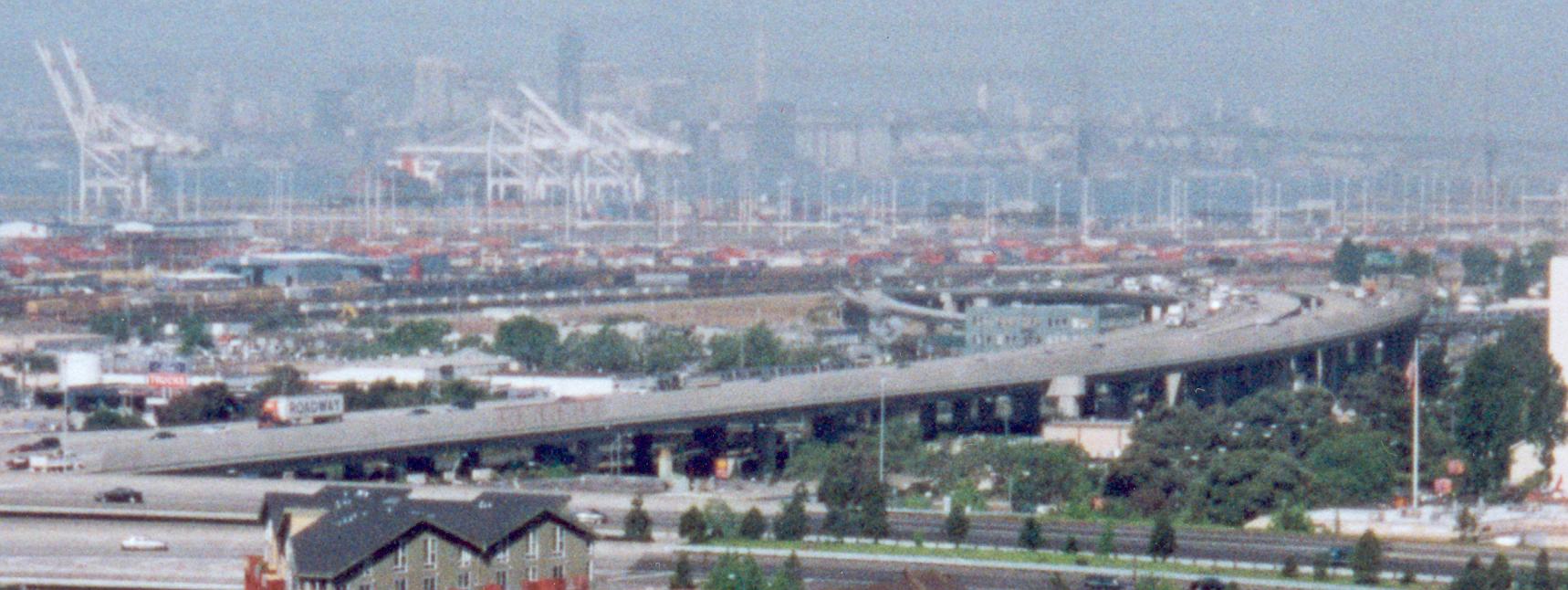 OpenSees project in CE at Berkeley  looks at this section of 880, among others
CS267 Lecture 5
36
[Speaker Notes: Part of 880 that collapsed in Loma Prieta Earthquake
Static: solving systems of sparse linear equations
Dynamic: solving ODEs
OpenSees: Berkeley project motivated by high performance 
   simulation of the response of buildings, other structures to earthquakes]
Gaming Example
Star Wars – The Force Unleashed …


www.cs.berkeley.edu/b-cam/Papers/Parker-2009-RTD
CS267 Lecture 5
37
[Speaker Notes: Used around the world by people who are unaware of all these ideas
   underlying what they are using
Real time parallel finite element modeling, sound/vibration simulation too
parker-2009-RTD-video.mov
Find at cs267_Spr13/Lectures
Winner of 2015 Academy Award for Technical Achievement, for “Destruction Simulation”
Ideas used in various Harry Potter movies
Show first 50 secs, then
Minute 1:22: smashing stone
1:38: glass
1:53: metal
2:37: plants
3:43: details
Running on Sony game station – 8-way parallelism]
Solving ODEs
In these examples, and most others, the matrices are sparse:
i.e., most array elements are 0.
neither store nor compute on these 0’s.
Sparse because each component only depends on a few others

Given a set of ODEs, two kinds of questions are:
Compute the values of the variables at some time t
Explicit methods
Implicit methods
Compute modes of vibration
Eigenvalue problems
CS267 Lecture 5
38
[Speaker Notes: Continue at minute 35
Reason for sparsity is a locality property from physics.
Explicit: bottleneck is SpMV
Implicit: better accuracy properties, but costs more, harder to parallelize]
Solving ODEs: Explicit Methods
Assume ODE is x’(t) = f(x) = A*x(t), where A is a sparse matrix
Compute x(i*dt) = x[i] 
         at i=0,1,2,…
ODE gives x’(i*dt) = slope 
      x[i+1]=x[i] + dt*slope 


Explicit methods, e.g., (Forward) Euler’s method.
Approximate   x’(t)=A*x(t)   by   (x[i+1] - x[i] )/dt = A*x[i].
x[i+1] = x[i]+dt*A*x[i],  i.e. sparse matrix-vector multiplication.
Tradeoffs:
Simple algorithm: sparse matrix vector multiply.
Stability problems: May need to take very small time steps, especially if system is stiff (i.e. A has some large entries, so x can change rapidly).
Use slope at x[i]
CS267 Lecture 5
39
[Speaker Notes: Explicit: Very simple, just move in a straight line for a little while
easiest to parallelize, but some numerical drawbacks
Assume linear ODE for simplicity, but all ideas apply to nonlinear case
“Stiff” technical term for very steep (quickly changing) solution
Later lecture: how to make SpMV fast, requires graph partitioning]
Solving ODEs: Implicit Methods
Assume ODE is x’(t) = f(x) = A*x(t) , where A is a sparse matrix
Compute x(i*dt) = x[i] 
         at i=0,1,2,…
ODE gives x’((i+1)*dt) = slope
       x[i+1]=x[i] + dt*slope


Implicit method, e.g., Backward Euler solve:
Approximate   x’(t)=A*x(t)   by   (x[i+1] - x[i] )/dt = A*x[i+1].
(I - dt*A)*x[i+1] = x[i],  i.e. we need to solve a sparse linear system of equations.
Trade-offs:
Larger timestep possible: especially for stiff problems
More difficult algorithm: need to solve a sparse linear system of equations at each step
Use slope at x[i+1]
t (i)        t + dt (i+1)
CS267 Lecture 5
40
[Speaker Notes: Patterns: either do sparse-matrix-vector-multiply (explicit case)
Or solve sparse system of linear equations (implicit case)
Will talk about how to do both later in semester
Lots of parallel software tools for this]
Solving ODEs: Eigensolvers
Computing modes of vibration: finding eigenvalues and eigenvectors.
Seek solution of d2x(t)/dt2 = A*x(t) of form                      x(t) = sin(*t) * x0, where x0 is a constant vector
 called the frequency of vibration
x0  sometimes called a “mode shape”
Plug in to get -2 *x0 = A*x0, so that -2  is an eigenvalue and x0 is an eigenvector of A.
Solution schemes reduce either to sparse-matrix multiplications, or solving sparse linear systems.
CS267 Lecture 5
41
[Speaker Notes: Change F=ma to a = F/m
Note that existing libraries have the mathematical algorithms built in,
but the user needs to provide an efficient SpMV, since that depends
on each problem’s structure.]
Summary of ODE Methods
Explicit methods for ODEs need sparse-matrix-vector mult.
Implicit methods for ODEs need to solve linear systems
Direct methods (Gaussian elimination)
Called LU Decomposition, because we factor A = L*U.
Future lectures will consider both dense and sparse cases.
More complicated than sparse-matrix vector multiplication.
Iterative solvers
Will discuss several of these in future.
Jacobi, Successive over-relaxation (SOR) , Conjugate Gradient (CG), Multigrid,...
Most have sparse-matrix-vector multiplication in kernel.

Eigenproblems
Future lectures will discuss dense and sparse cases.
Also depend on sparse-matrix-vector multiplication, direct methods.
CS267 Lecture 5
42
[Speaker Notes: Explicit: SpMV or nonlinear variants, which are parallelized the same way
   more on SpMV on next slide
LU takes sparsity into account]
SpMV in Compressed Sparse Row (CSR) Format
SpMV: y = y + A*x,       only store, do arithmetic, on nonzero entries
CSR format is simplest one of many possible data structures for A
x
Representation of A
A
y
Matrix-vector multiply kernel: y(i)  y(i) + A(i,j)×x(j)
Matrix-vector multiply kernel: y(i)  y(i) + A(i,j)×x(j)

for each row i
	for k=ptr[i] to ptr[i+1]-1 do
		y[i] = y[i] + val[k]*x[ind[k]]
Matrix-vector multiply kernel: y(i)  y(i) + A(i,j)×x(j)

for each row i
	for k=ptr[i] to ptr[i+1]-1 do
		y[i] = y[i] + val[k]*x[ind[k]]
CS267 Lecture 5
43
[Speaker Notes: Depends on graph-partitioning; 3rd time we’ve talked about graph-partitioning so far,
  and any idea that is useful 3 times is a good idea
A one-slide crash course on a basic sparse matrix data structure (compressed sparse row, or CSR, format) and a basic kernel: matrix-vector multiply.
In CSR: store each non-zero value, but also need extra index for each non-zero  less than dense, but higher “rate” of storage per non-zero.
Many other data structures, covered in later lecture
Matrix-vector multiply (MVM): no re-use of A, just of vectors x and y, taken to be dense.
MVM with CSR storage: indirect/irregular accesses to x!

Expensive part, compared to dense MVM: accessing x(ind[k]) which is indirect addressing,
x could be anywhere, ie. Any processor, or anywhere in memory hierarchy

So what you’d like to do is:
 Unroll the k loop  but you need to know how many non-zeros per row
 Hoist y[i]  not a problem, absent aliasing
 Eliminate ind[i]  it’s an extra load, but you need to know the non-zero pattern
 Reuse elements of x  but you need to know the non-zero pattern]
Parallel Sparse Matrix-vector multiplication
y = A*x, where A is a sparse  n x n matrix



Questions
which processors store
y[i], x[i], and A[i,j]
which processors compute
y[i] = sum (from 1 to n) A[i,j] * x[j]
            = (row i of A) * x          … a sparse dot product
Partitioning
Partition index set {1,…,n} = N1  N2  …  Np.
For all i in Nk, Processor k stores y[i], x[i], and row i of A 
For all i in Nk, Processor k computes y[i] = (row i of A) * x
“owner computes” rule: Processor k computes the y[i]s it owns.
x
P1
P2
P3
P4
y
May require communication
CS267 Lecture 5
44
[Speaker Notes: Natural way to assign work to processors, but:
   does it balance load? Does it minimize communication?
Same graph partitioning problem as before
Sparse matrices and graphs are different notations for same idea]
Matrix Reordering via Graph Partitioning
“Ideal” matrix structure for parallelism: block diagonal
p (number of processors) blocks, can all be computed locally.
If no non-zeros outside these blocks, no communication needed
Can we reorder the rows/columns to get close to this?
Most nonzeros in diagonal blocks, few outside
P0    P1   P2   P3  P4
P0
P1
P2
P3
P4
=
*
CS267 Lecture 5
45
Goals of Reordering
Performance goals
balance load (how is load measured?).
Approx equal number of nonzeros (not necessarily rows)
balance storage (how much does each processor store?).
Approx equal number of nonzeros
minimize communication (how much is communicated?).
Minimize nonzeros outside diagonal blocks
Related optimization criterion is to move nonzeros near diagonal
improve register and cache re-use
Group nonzeros in small vertical blocks so source (x) elements loaded into cache or registers may be reused (temporal locality)
Group nonzeros in small horizontal blocks so nearby source (x) elements in the cache may be used (spatial locality)
Other algorithms reorder rows/columns for other reasons
Reduce # nonzeros in matrix after Gaussian elimination
Improve numerical stability
CS267 Lecture 5
46
Graph Partitioning and Sparse Matrices
Relationship between matrix and graph
1     2      3      4      5      6
1    1                     1      1
2           1     1       1      1
3           1     1                      1
4    1     1             1               1 
5    1     1                      1      1
6                    1     1      1      1
3
4
2
1
5
6
Edges in the graph are nonzero in the matrix: here the matrix is symmetric (edges are unordered) and weights are equal (1)
If divided over 3 procs, there are 14 nonzeros outside the diagonal blocks, which represent the 7 (bidirectional) edges
CS267 Lecture 5
47
[Speaker Notes: How to pick the best partition, that balances load and minimizes communication?
    Number of nonzeros in rows
       = number of edges touching vertices in partition
       = #flops
    Number of nonzeros outside diagonal block 
       = number of edges going outside partition
       = # words to communicate
Graph partitioning problem, that we saw before, and will see many times 
Graph partitioning expensive compared to one SpMV, so this is worth doing
   in the common case where one does many SpMVs.]
Summary: Common Problems
Load Balancing
Statically - Graph partitioning
Discrete event simulation
Sparse matrix vector multiplication
Dynamically – if load changes significantly during job
Linear algebra
Solving linear systems (sparse and dense)
Eigenvalue problems will use similar techniques
Fast Particle Methods
O(n log n) instead of O(n2)
CS267 Lecture 5
48
[Speaker Notes: Min 54 in lecture]